Friday, september 21st , 2021
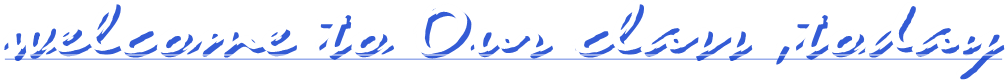 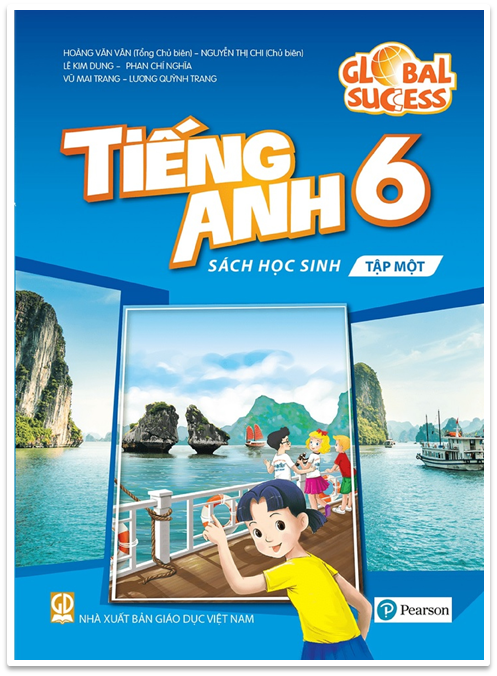 love
UNIT 6: OUR TET HOLIDAY
LESSON 6
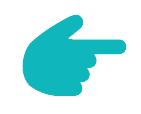 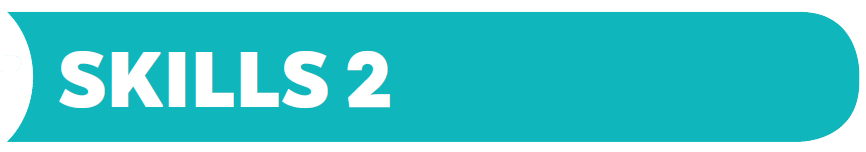 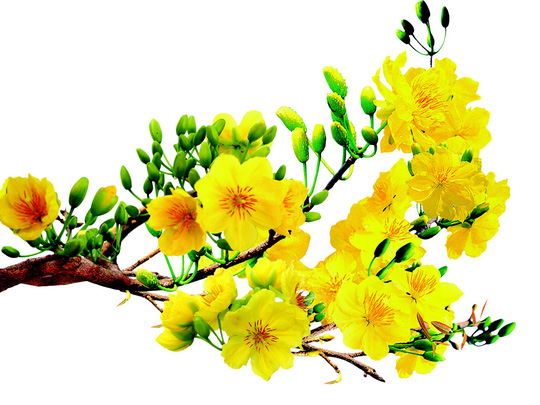 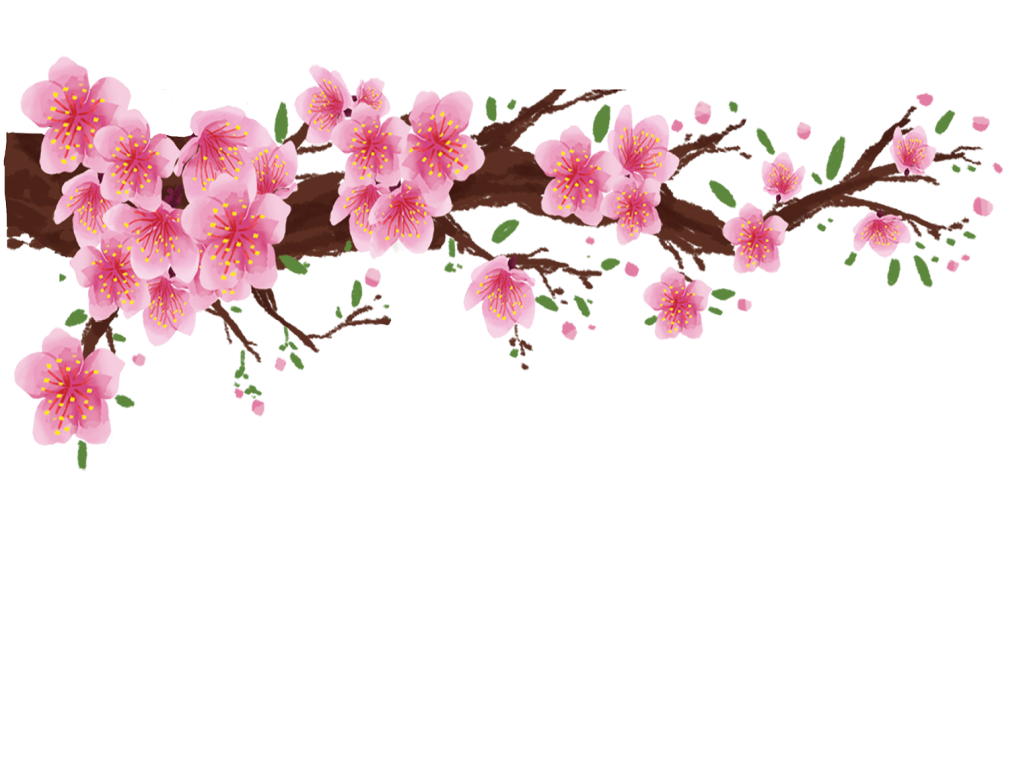 Write activities about Tet
Watch a clip
- watching fireworks
- going to the pagoda
- buying flowers
- gathering family
- decorating houses
- getting lucky money
- buying new clothes
- eating special food
- making Chung cake
- How  does your family  prepare for Tet?
Suggested answers:
	Buy new clothes
	Clean the house
	Decorate the house
           - ……………………
Now  we are going to listen to Nguyen’s letter to his pen-friend – Tom about how his family prepares for Tet.
I. Listening
Nguyen is writing to his penfriend Tom about how his family prepares for Tet. Listen and tick () the things you hear.
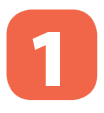 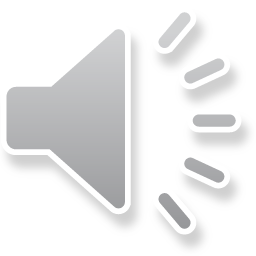 
old things
1.

peach flowers
2.

new clothes
3.
cakes
4.
5.
wishes

6.
good luck
T
Listen again and answer the questions in one or two words.
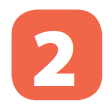 GAME : WHO’S  FASTER?
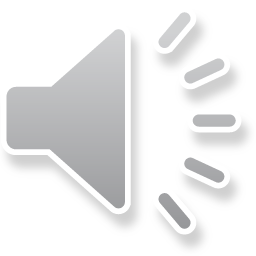 1.
What do they throw away before Tet?
2.
What do they clean and decorate?
Who cooks banh chung?
What shouldn’t they break?
4.
5.
What colour are the envelopes?
3.
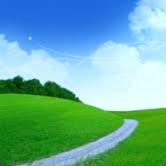 Who’s faster?
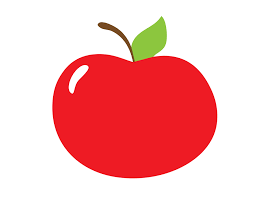 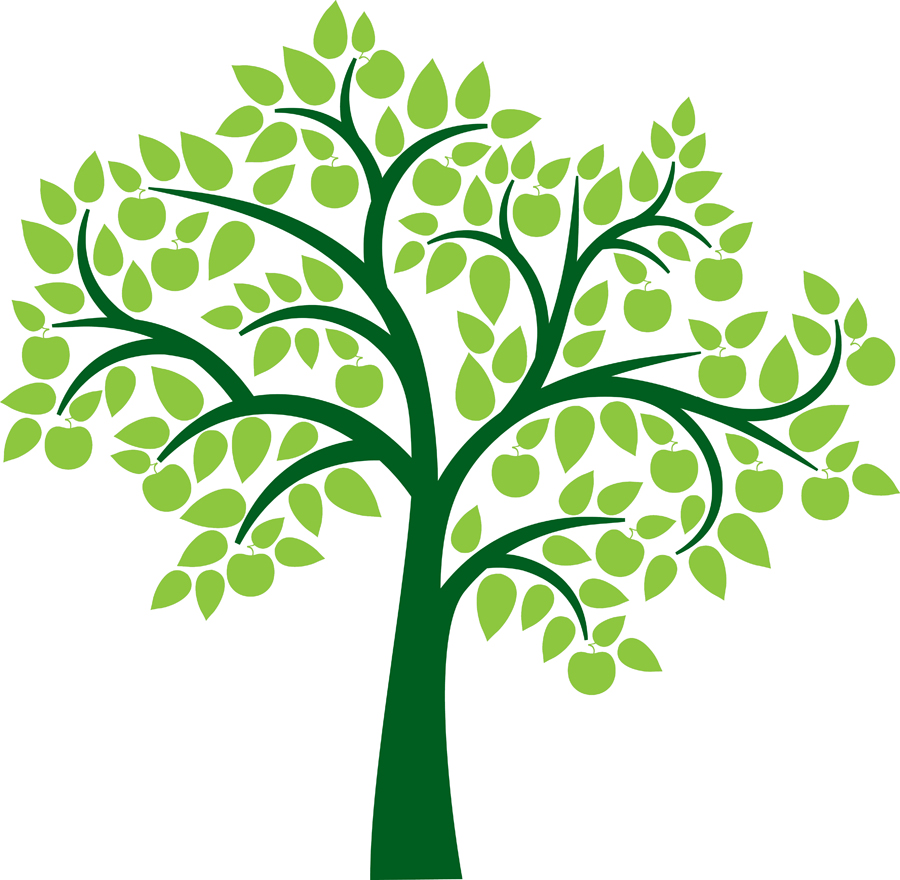 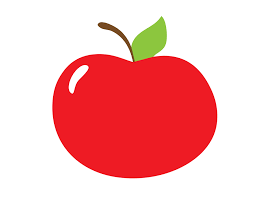 5
4
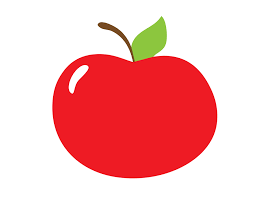 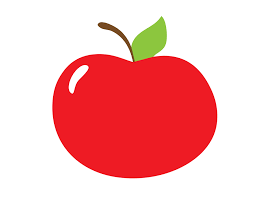 6
3
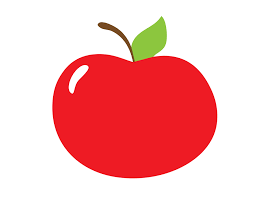 7
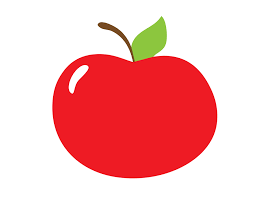 1
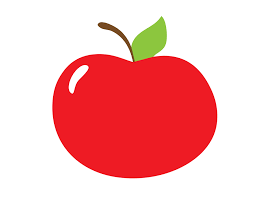 2
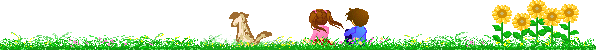 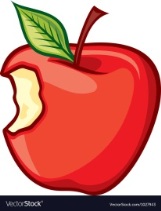 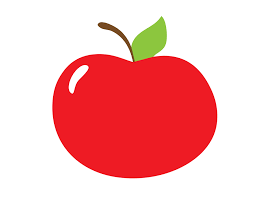 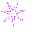 Who’s faster?
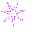 00
10
09
08
07
06
05
04
03
02
01
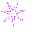 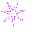 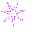 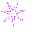 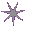 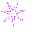 1. What do they throw away before Tet?
Old things
Who’s faster?
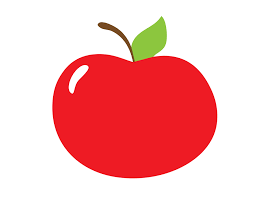 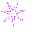 Who’s faster?
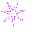 00
10
09
08
07
06
05
04
03
02
01
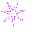 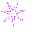 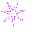 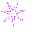 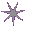 2. What do they clean and decorate?
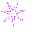 (Their) houses.
Who’s faster?
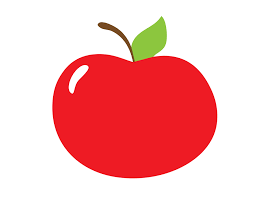 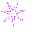 Who’s faster?
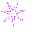 00
10
09
08
07
06
05
04
03
02
01
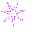 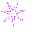 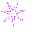 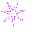 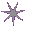 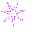 3. What colour are the envelopes?
Red
Who’s faster?
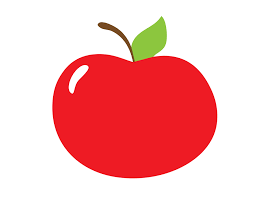 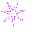 Who’s faster?
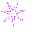 00
10
09
08
07
06
05
04
03
02
01
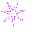 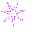 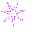 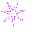 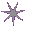 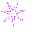 4. Who cooks banh chung?
(His) father.
Who’s faster?
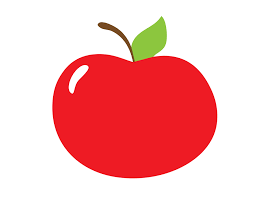 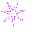 Who’s faster?
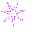 00
10
09
08
07
06
05
04
03
02
01
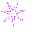 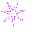 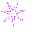 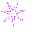 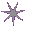 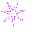 5. What shouldn’t they break?
Anything
Who’s faster?
LUCKy apple
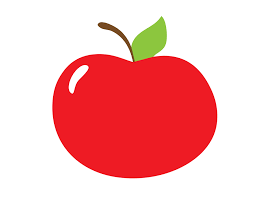 LUCKy apple
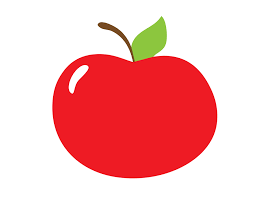 Listen again and answer the questions in one or two words.
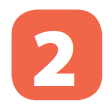 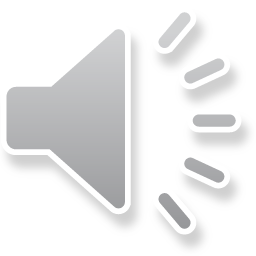 1.
What do they throw away before Tet?
Old things.
2.
What do they clean and decorate?
(Their) houses.
Who cooks banh chung?
What shouldn’t they break?
4.
5.
What colour are the envelopes?
3.
Red.
(His) father.
Anything.
T
AUDIO SCRIPT
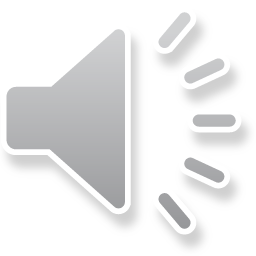 Dear Tom,
   Tet is coming and I’m very happy. We do a lot of things before Tet. We throw some old things away. We clean and decorate our homes. My mother goes shopping and buys food, red envelopes, and peach flowers. She also buys new clothes for us. My father makes banh chung and cooks them on an open fire. He says that I should make some wishes at Tet, and I shouldn’t break anything. It brings bad luck.
YoursNguyen
II. Writing
Work in groups. Discuss and make a list of four things that you think children should and shouldn’t do at Tet.
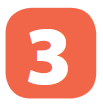 1.
2.
3.
4.
Children should
Children shouldn’t
Work in groups. Discuss and make a list of four things that you think children should and shouldn’t do at Tet.
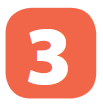 => Answer: 
1. Children should visit relatives with parents
2. Children should wear beautifful clothes
3. Children shouldn't break things
4. Children shouldn't play card all night
………………………………
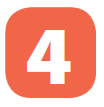 Complete the email, using your ideas in 3.
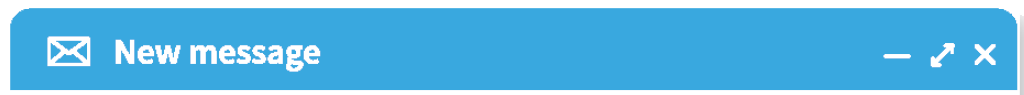 To: tom@webmail.com
Subject: Tet in Viet Nam
Dear Tom,
Tet is coming. I will tell you more about our Tet.
At Tet, we should                                                                
We should                                                                  
But we shouldn’t
We shouldn’t                                                             
Please write and tell me about your New Year celebration.  
Yours,
Nguyen
.
, too.
.
, either.
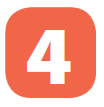 Complete the email, using your ideas in 3.
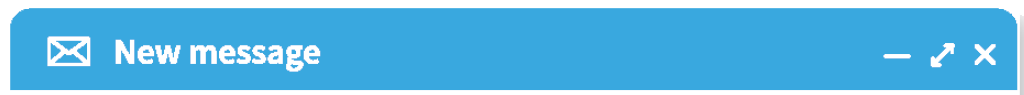 To: tom@webmail.com
Subject: Tet in Viet Nam
Dear Tom,
Tet is coming. I will tell you more about our Tet.
At Tet, we should decorate our homes with flowers and plants.                                                                
We should visit our grandparents and relatives, too.                            
But we shouldn’t eat too much sweet food.
We shouldn’t keep lucky money, either. We should put into our piggy bank.                                                          
Please write and tell me about your New Year celebration.  
Yours,
Nguyen
* Post - Writing
Share your writing with the class.
4.  homework
Rewrite your writing.
 Do  the exercises in workbook. 
Prepare  LOOKING BACK AND PROJECT..
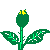 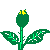 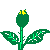 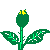 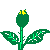 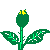 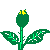 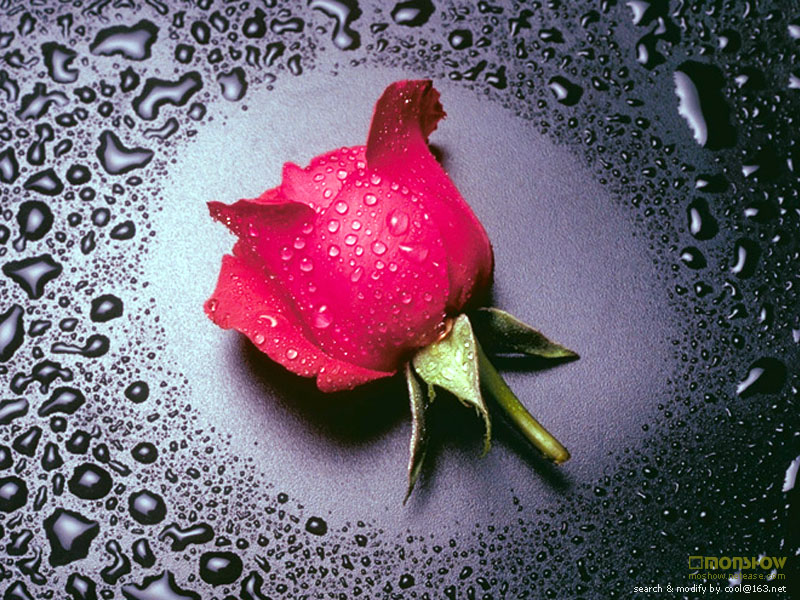 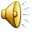 Thank you for your attention!